AI ActTransparency of high risk systems
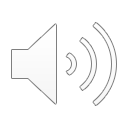 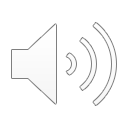 HAI-NET Tutorial AI ACT Proposal
June 2021
1
AIA
Title I: 	General Provisions
Title II: 	Prohibited AI Practices
Title III: 	High-risk systems
Title IV: 	Transparency obligations for certain systems
Title V: 	Measures in support of innovation
Title VI: 	Governance
Title VII: 	EU database for stand-alone high-risk AI systems
Title VIII: 	Post-market monitoring, information sharing, market surveillance
Title IX: 	Codes of Conduct
Title X: 	Confidentiality and penalties
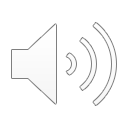 June 2021
HAI-NET Tutorial AI ACT Proposal
2
Chapter 2Requirements for high risk systems
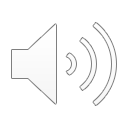 June 2021
HAI-NET Tutorial AI ACT Proposal
3
Chapter 2Art. 13Transparency and provision of information to users
High-risk AI systems shall be designed and developed in such a way 
to ensure that their operation is sufficiently transparent 
to enable users to interpret the system’s output 
and use it appropriately. 
An appropriate type and degree of transparency shall be ensured, 
with a view to achieving compliance with 
the relevant obligations of the user and of the provider 
set out in Chapter 3 of this Title.
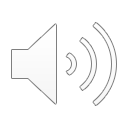 June 2021
HAI-NET Tutorial AI ACT Proposal
4
Chapter 2 Art. 13Transparency and provision of information to users
High-risk AI systems shall be accompanied by 
instructions for use 
in an appropriate digital format or otherwise 
that include concise, complete, correct and clear information 
that is relevant, accessible and comprehensible to users.
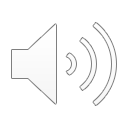 June 2021
HAI-NET Tutorial AI ACT Proposal
5
Chapter 2Art. 13Transparency and provision of information to users
The information referred to in paragraph 2 shall specify: 
the identity and the contact details of the provider and, where applicable, of its authorised representative; 
the characteristics, capabilities and limitations of performance of the high-risk AI system, including: (…)
the changes to the high-risk AI system and its performance which have been pre-determined by the provider at the moment of the initial conformity assessment, if any; 
the human oversight measures referred to in Article 14, including the technical measures put in place to facilitate the interpretation of the outputs of AI systems by the users; 
the expected lifetime of the high-risk AI system and any necessary maintenance and care measures to ensure the proper functioning of that AI system, including as regards software updates.
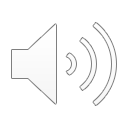 June 2021
HAI-NET Tutorial AI ACT Proposal
6
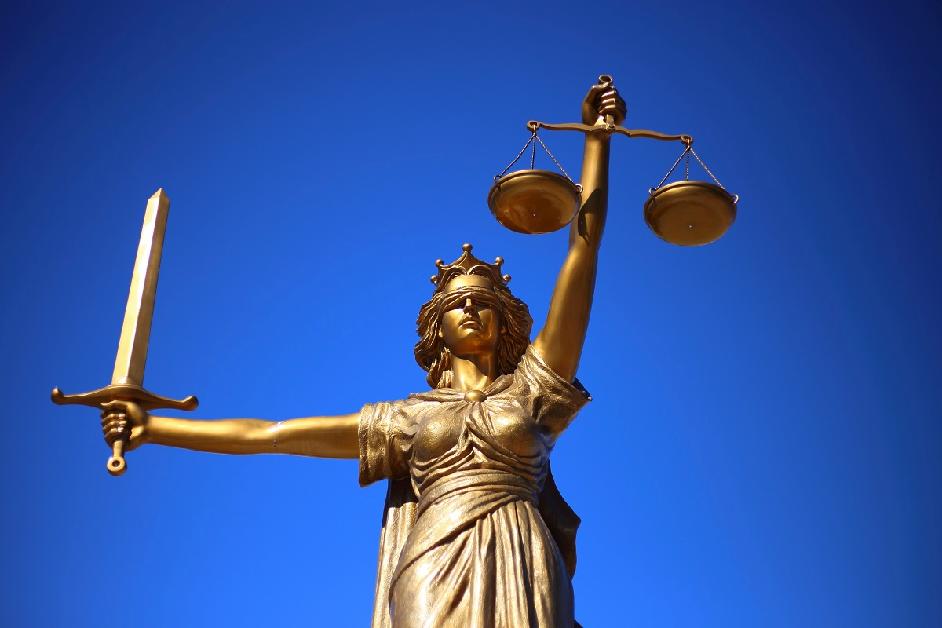 HumanE-AI-NET

AI Act: enables, prohibits, restricts
Reasonable?
Pertinent?
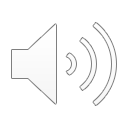 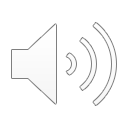 June 2021
HAI-NET Tutorial AI ACT Proposal
7